Златоустовский техникум технологий и экономикиЭкономическое                                    отделение
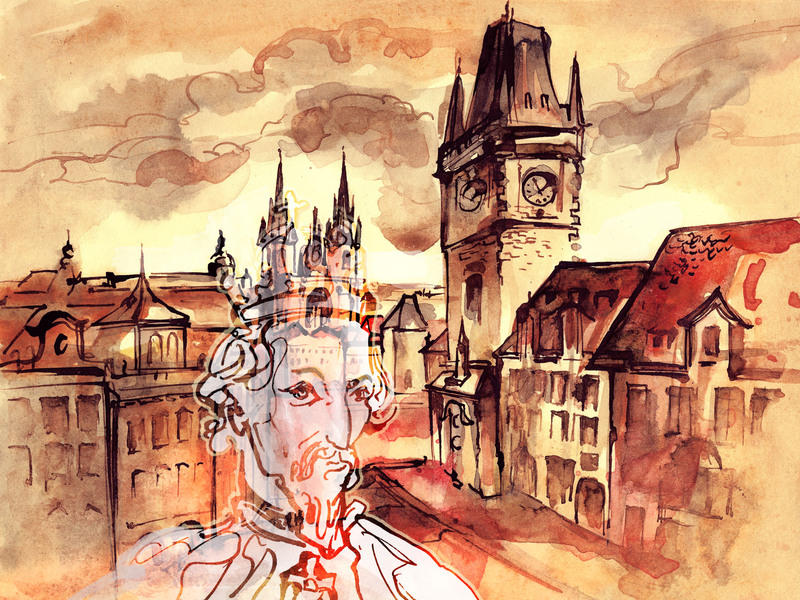 Интеллектуально-краеведческая игра
ПРИЗРАК СТАРОГО  ГОРОДА

СТАРЫЙ ЗЛАТОУСТ, 

 ГЛАЗАМИ  СТУДЕНТОВ
 ГРУППЫ 1Д


  Классный руководитель И.А.Прокопенко
I этап –  викторинаУра!!!!! Мы победили!!!
II этап - фотосессия                      «Прогулка по                                   старому городу»
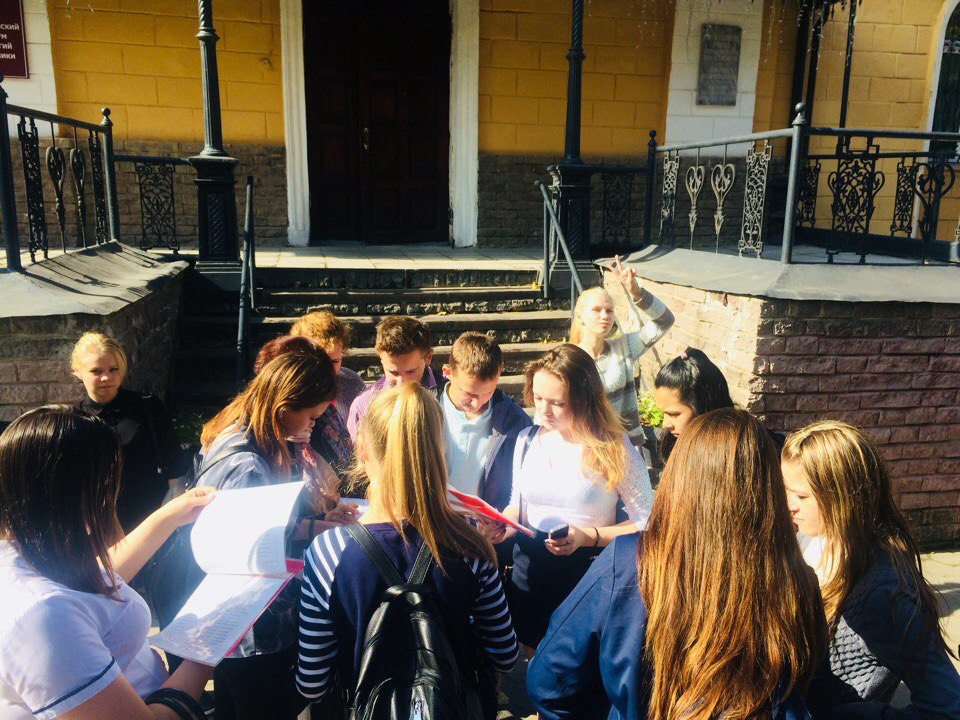 Задание получено
Клянемся пройти, вернуться  и победить!!!!!
Разрабатываем маршрут
А мы знаем куда идти!!!!!
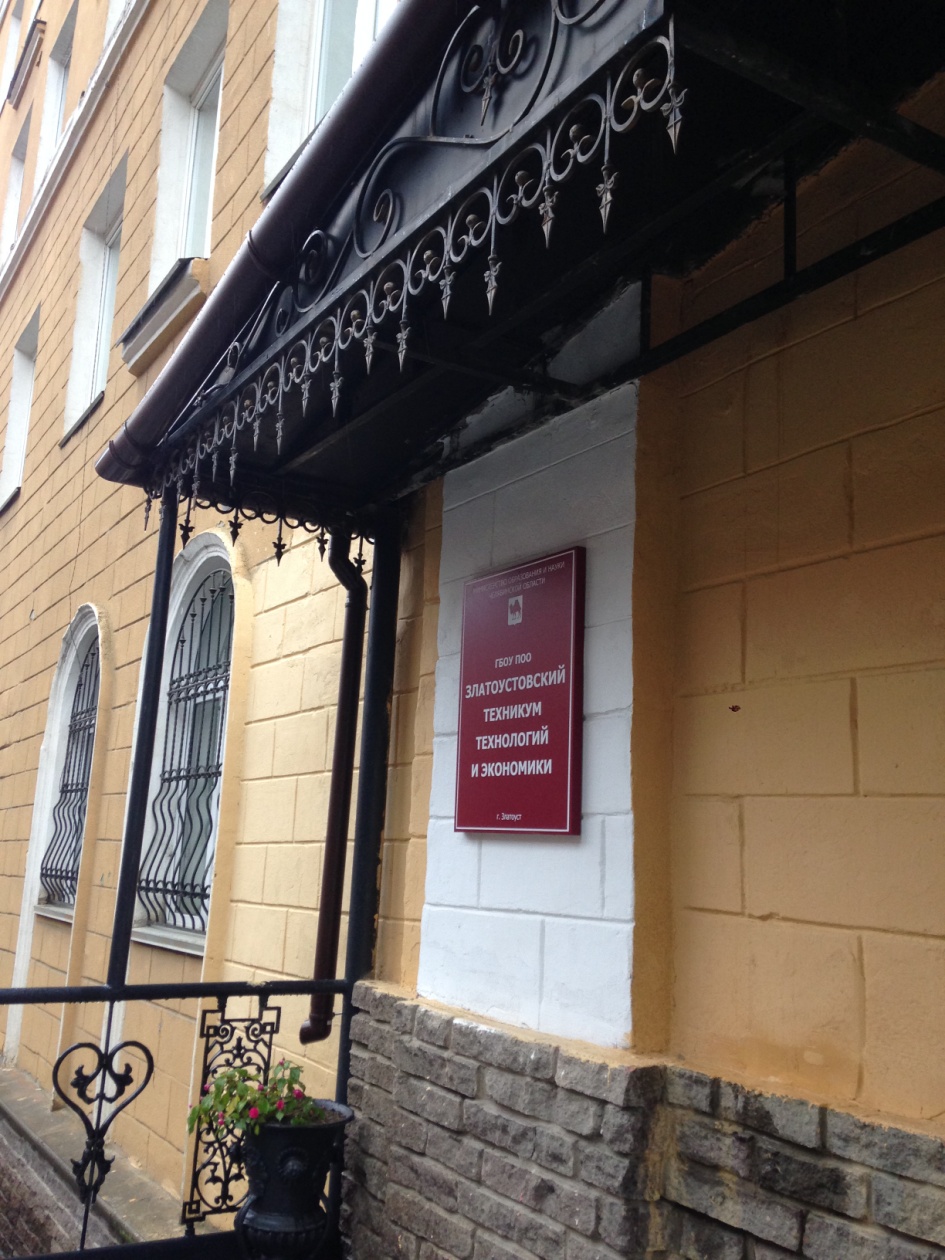 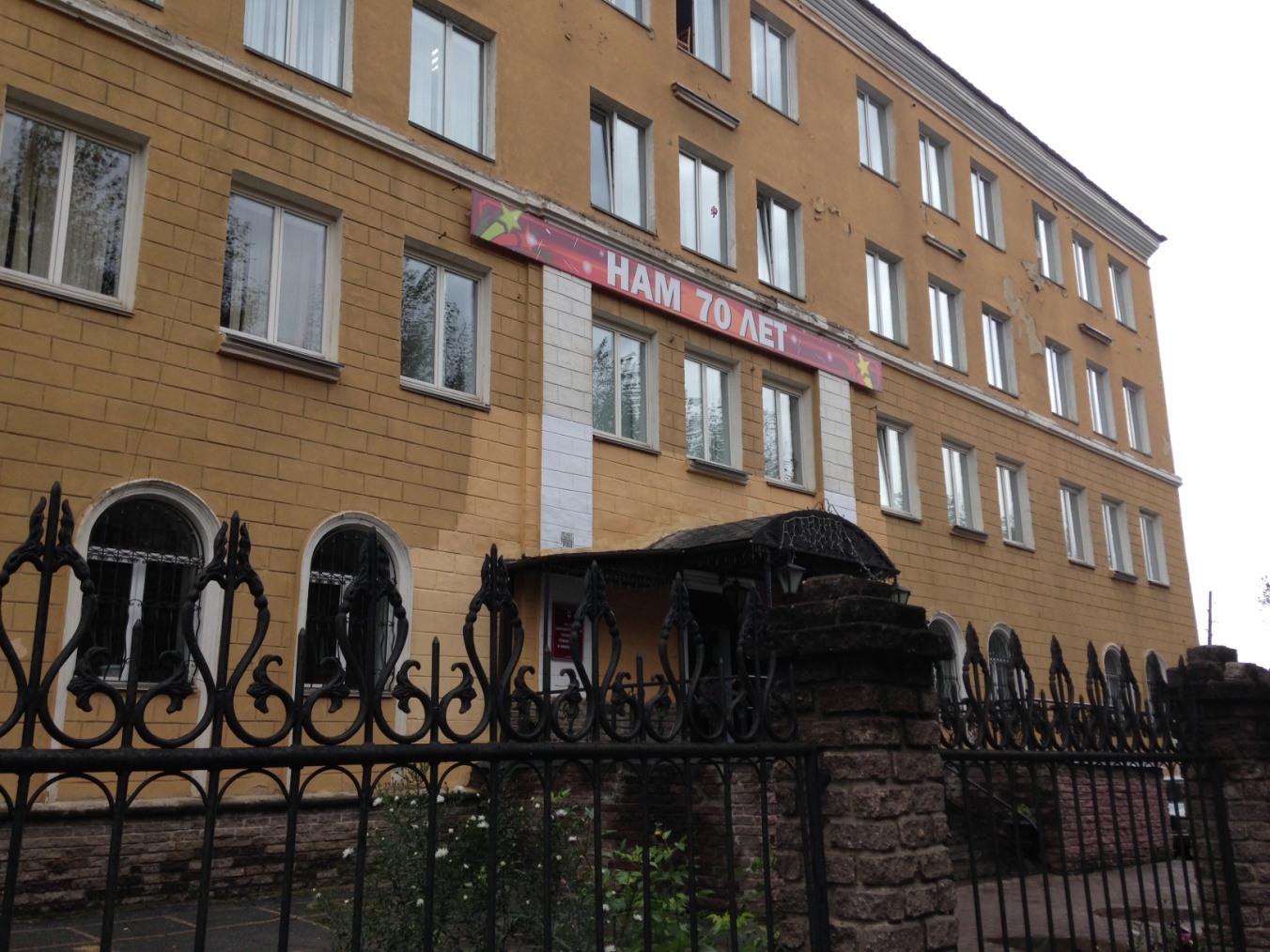 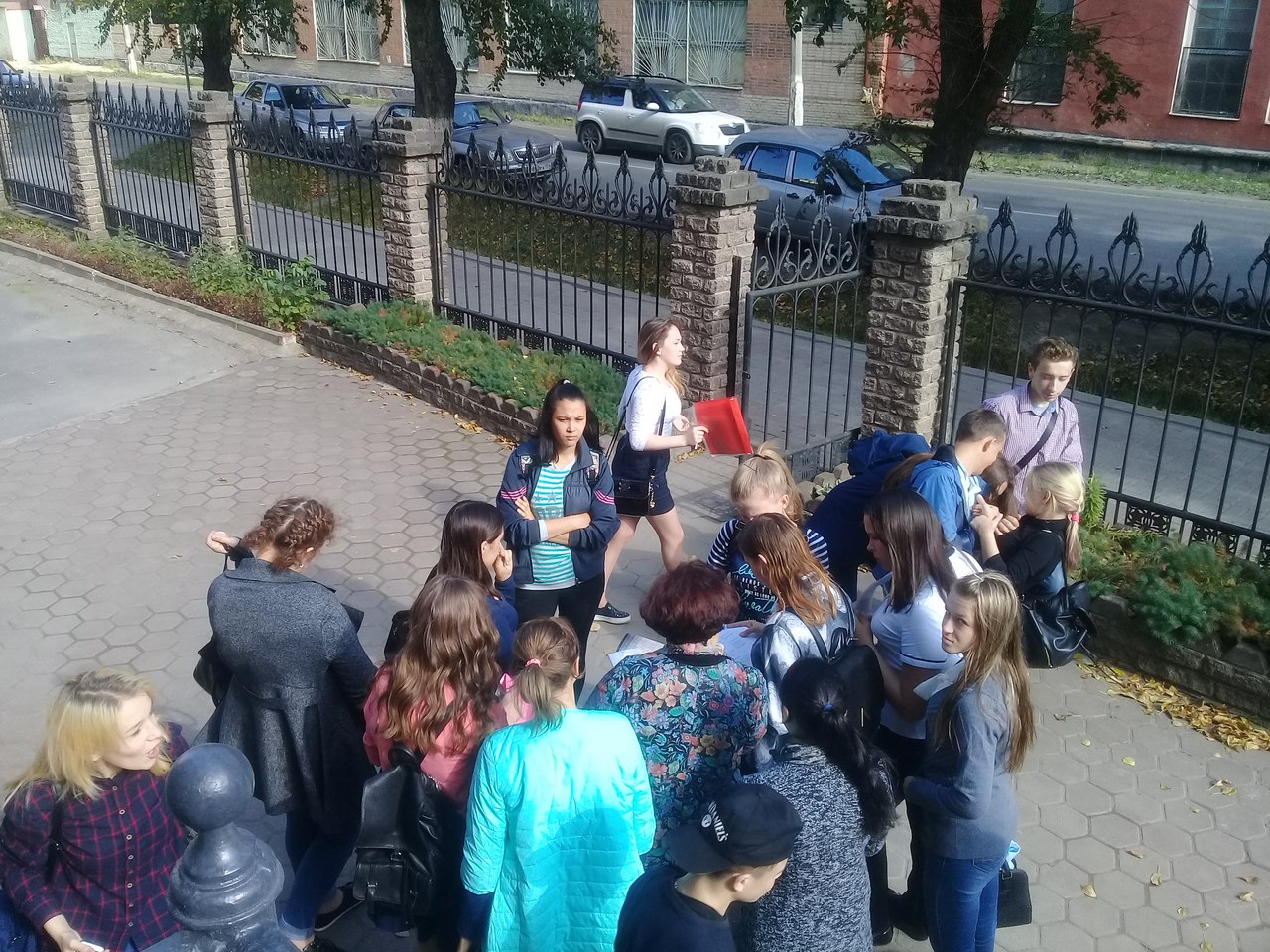 Группа 1Д, 
НА СТАРТ!!!
В поисках первого контрольного пункта
Где эта улица?
 Где этот дом?.......
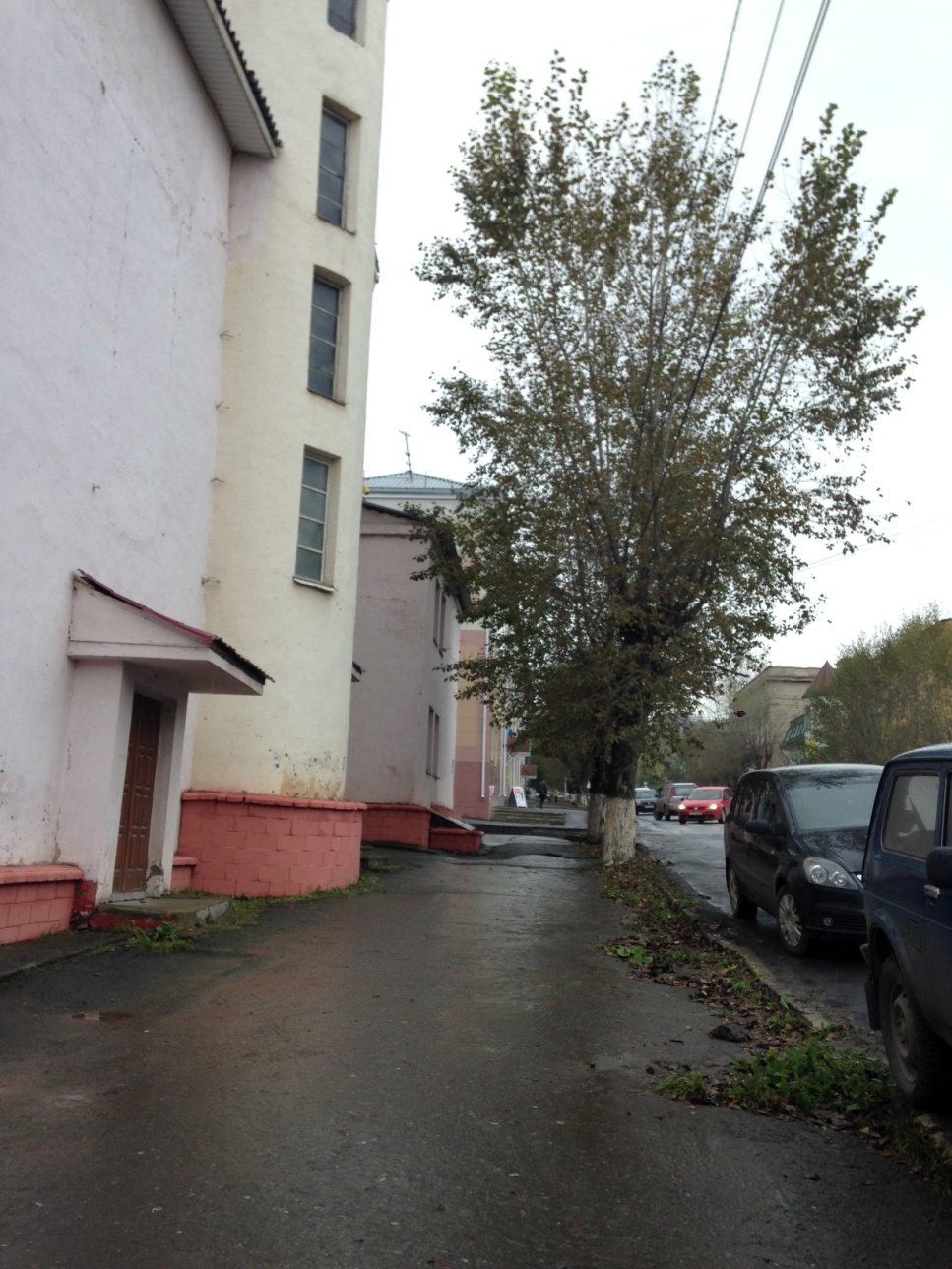 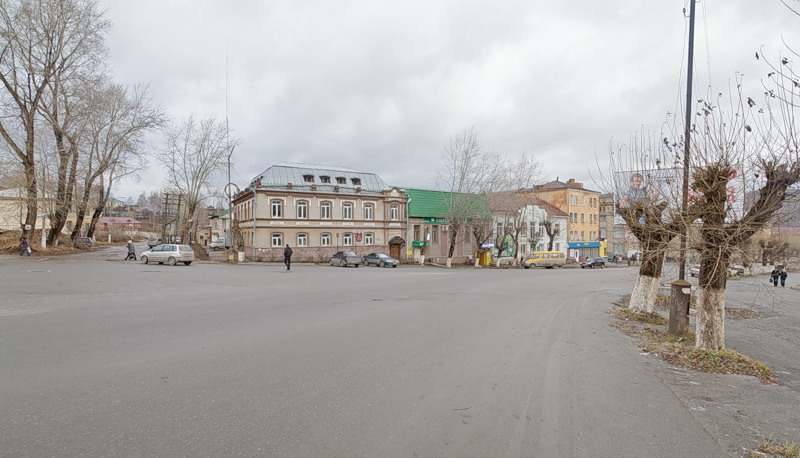 Идем по улице Ленина- бывшая  Большая Немецкая
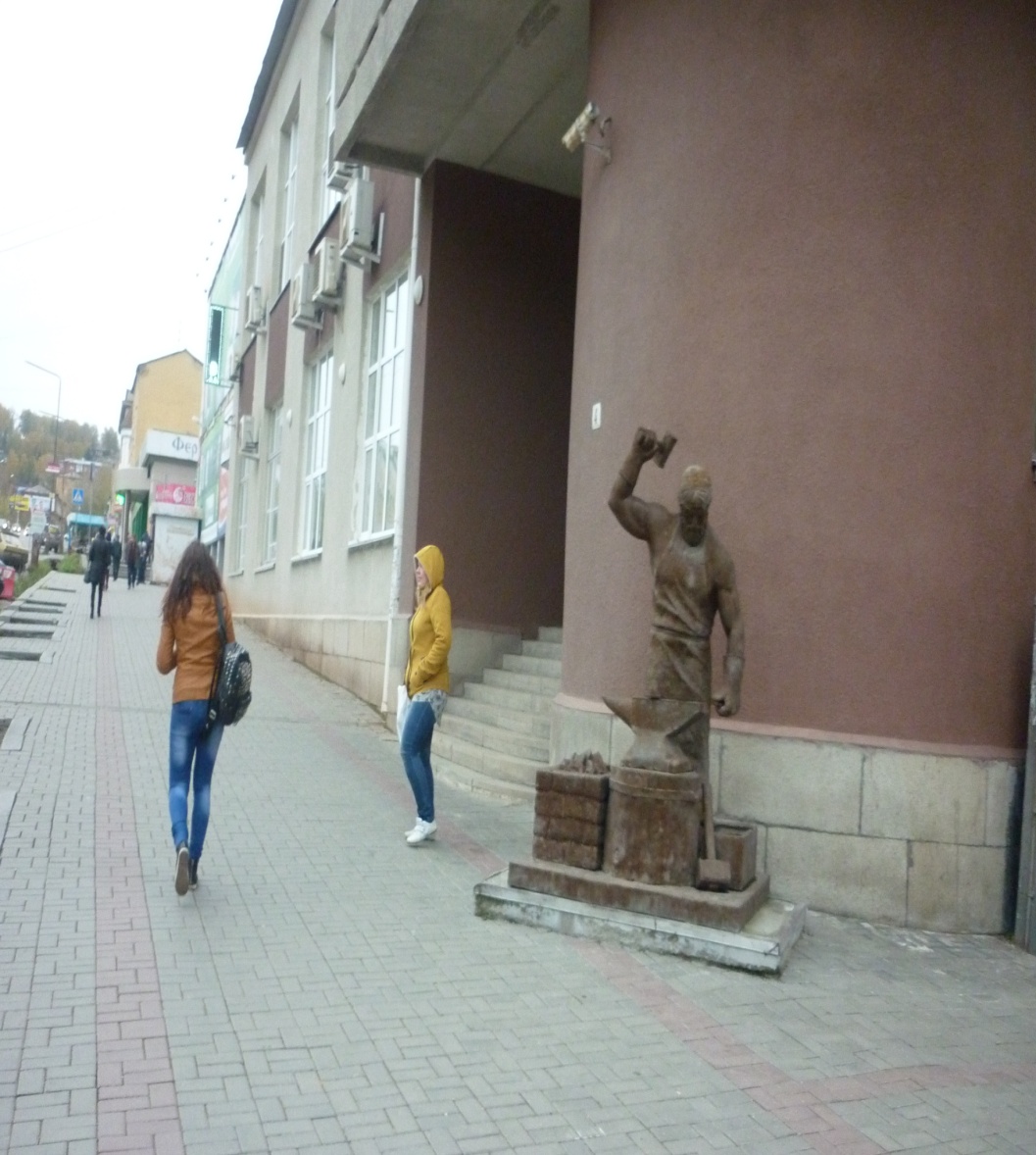 Первый  контрольный пунктул.Большая Немецкая Здание Земского собрания
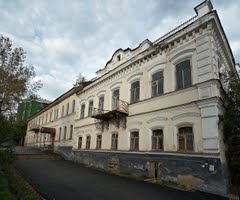 КОНСОЛЕЙ  - 4
Мы их посчитали!!!
Девчонки, бежим!!!
Здесь точно живут призраки!!
Второй   контрольный пунктул. Октябрьская, 7 – бывшая Малая  Немецкая
4 Факела 
украшают стену дома
Дом врача Пономарёва
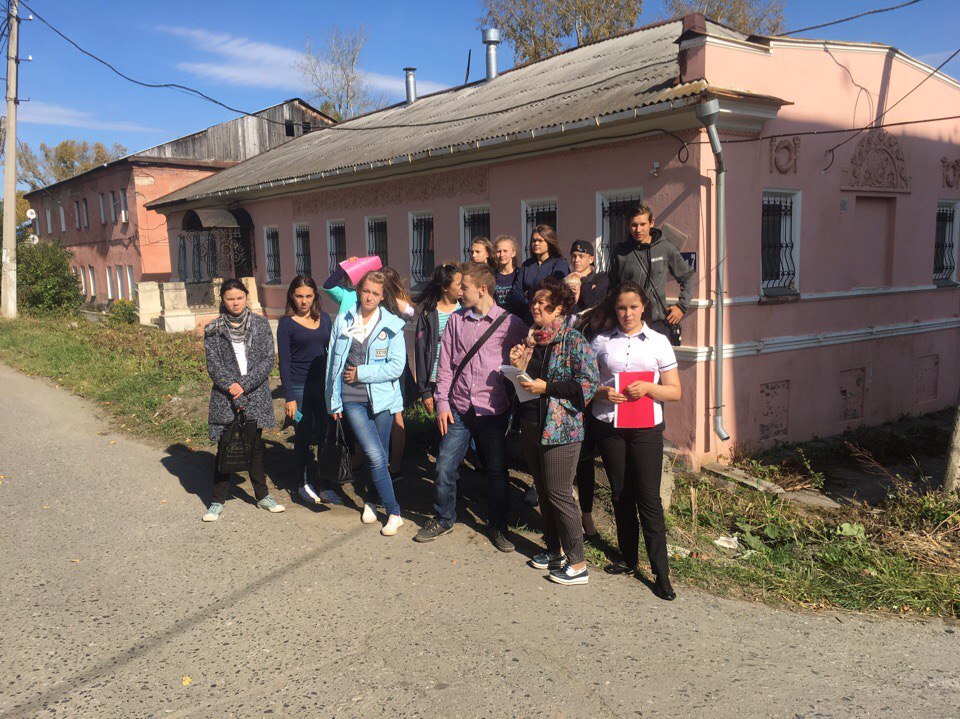 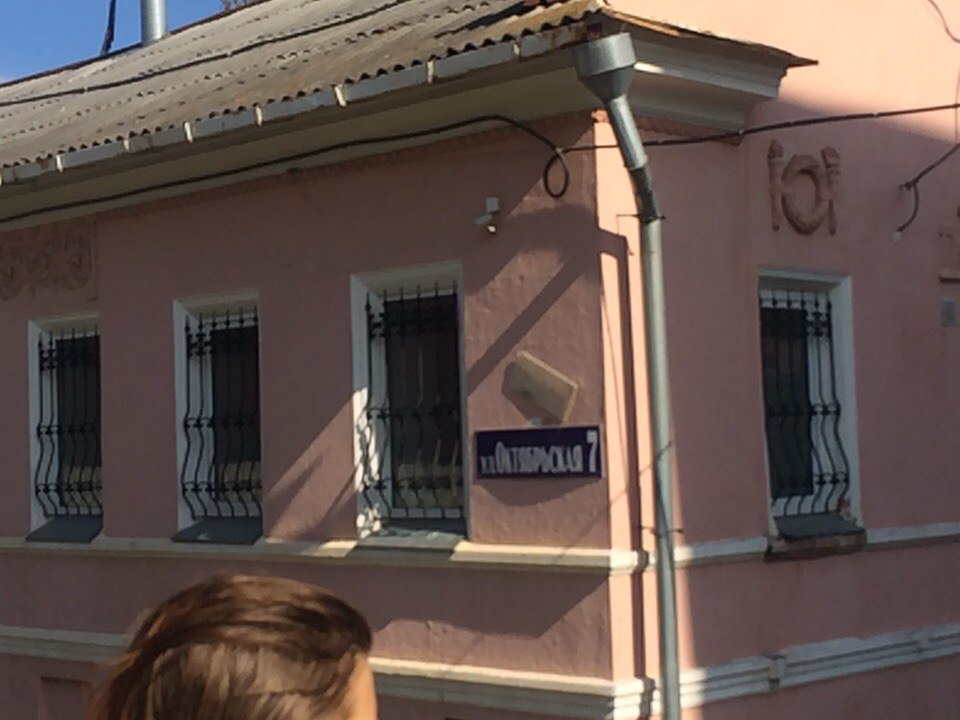 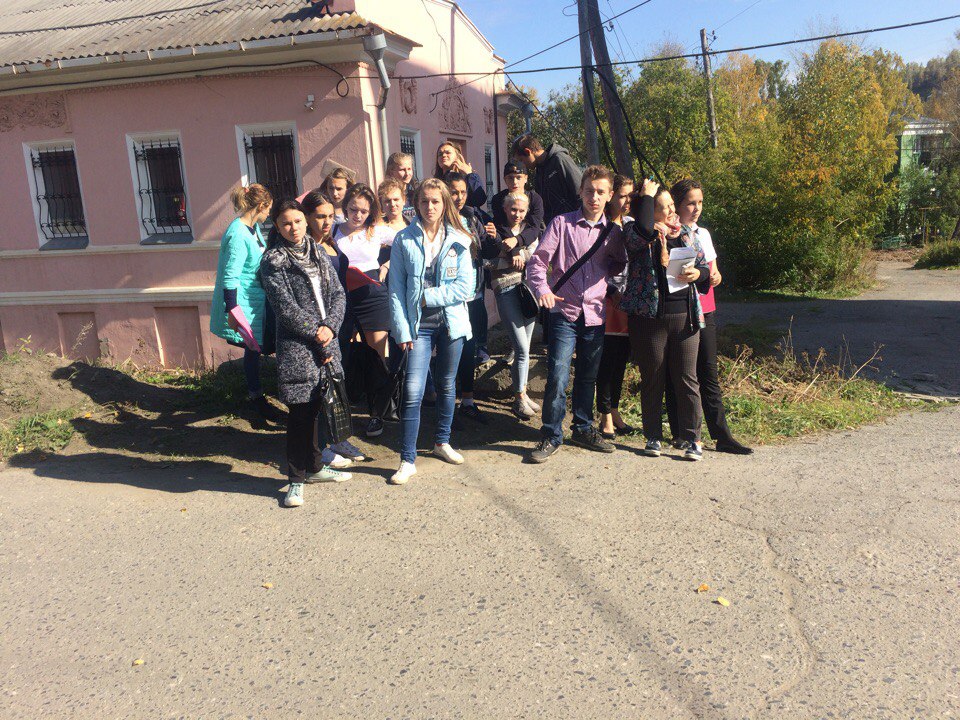 Два контрольных пункта покорили.Ищем третий
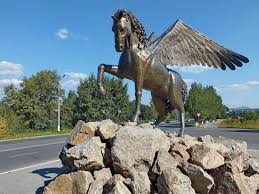 Третий контрольный пункт –ул.Петровская 1бывшая женская  гимназия
А сегодня  здесь школа искусств №1
На фасаде здания 
1908 год
Мы любим тебя, Златоуст
Старый Златоуст
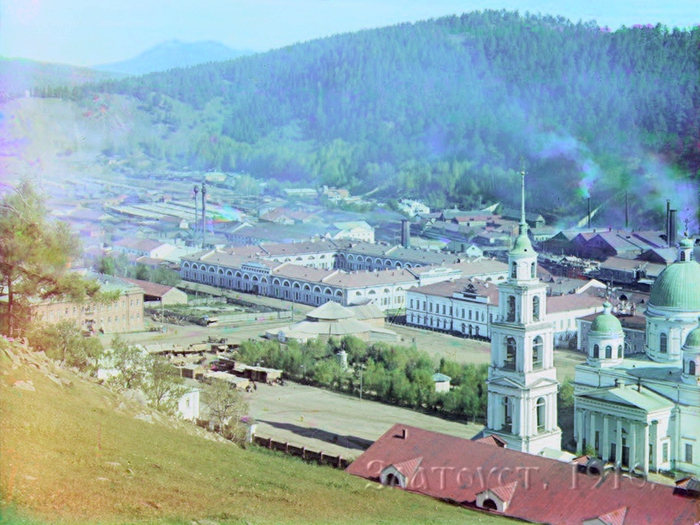 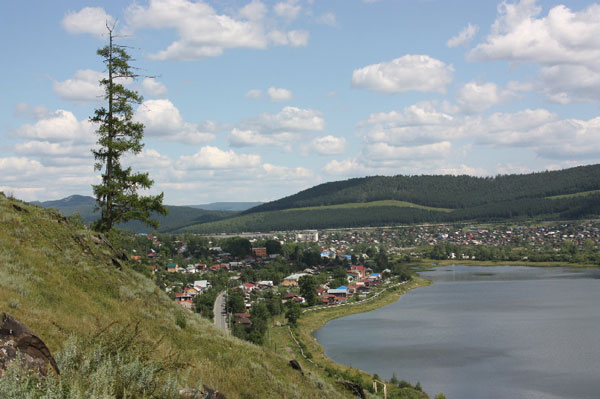 Четвертый контрольный пунктул.  Скворцова,7-бывшая Верхняя Никольская
4 вазона
Как мы их долго искали!!!
Пятый контрольный пунктБастенькие Ворота
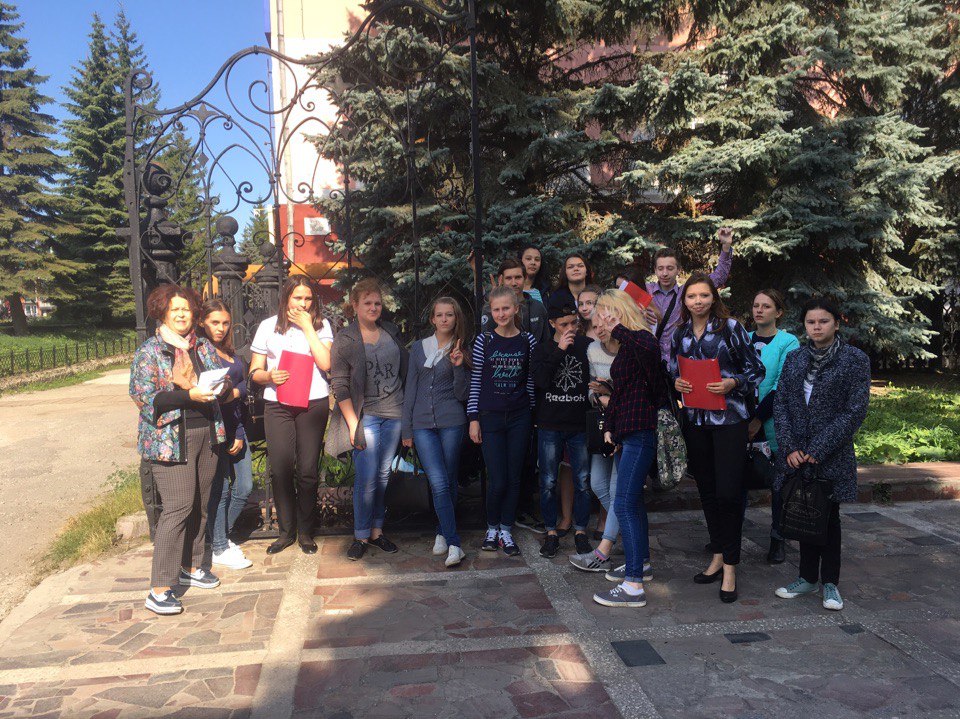 В хх ВЕКЕ зданию
ПРИСТРОИЛИ 2 ЭТАЖ
Шестой контрольный пункт
Шесть пилястр украшают фасад Дома горного начальника
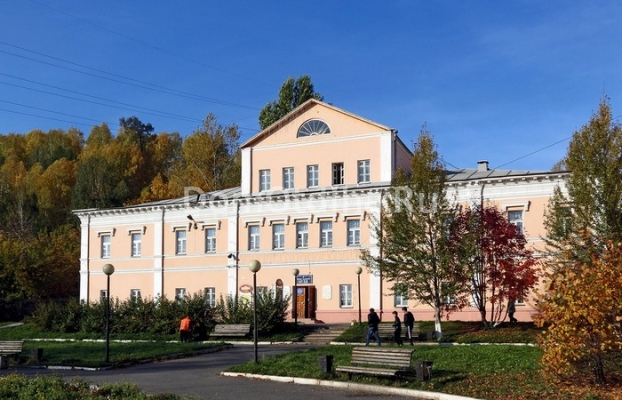 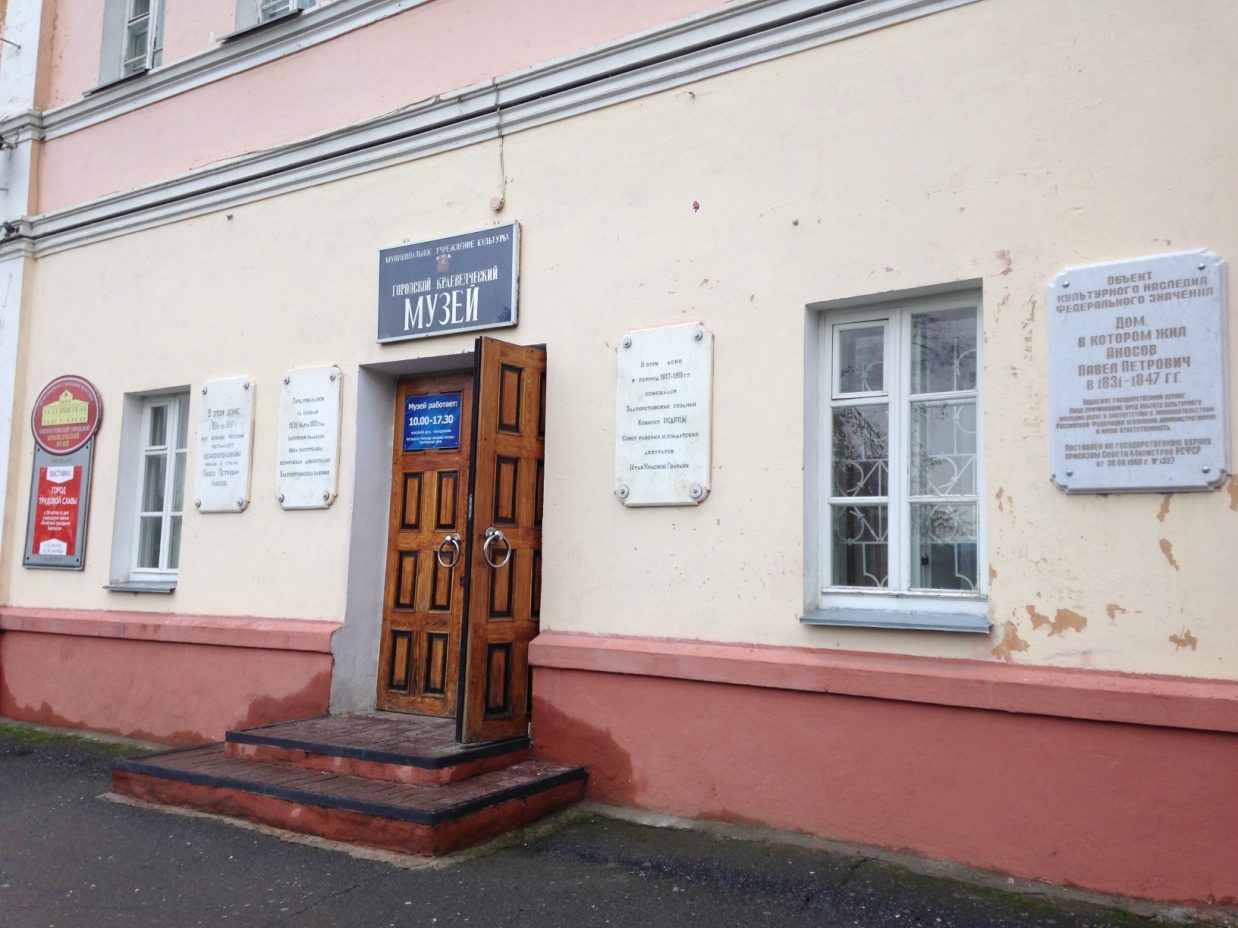 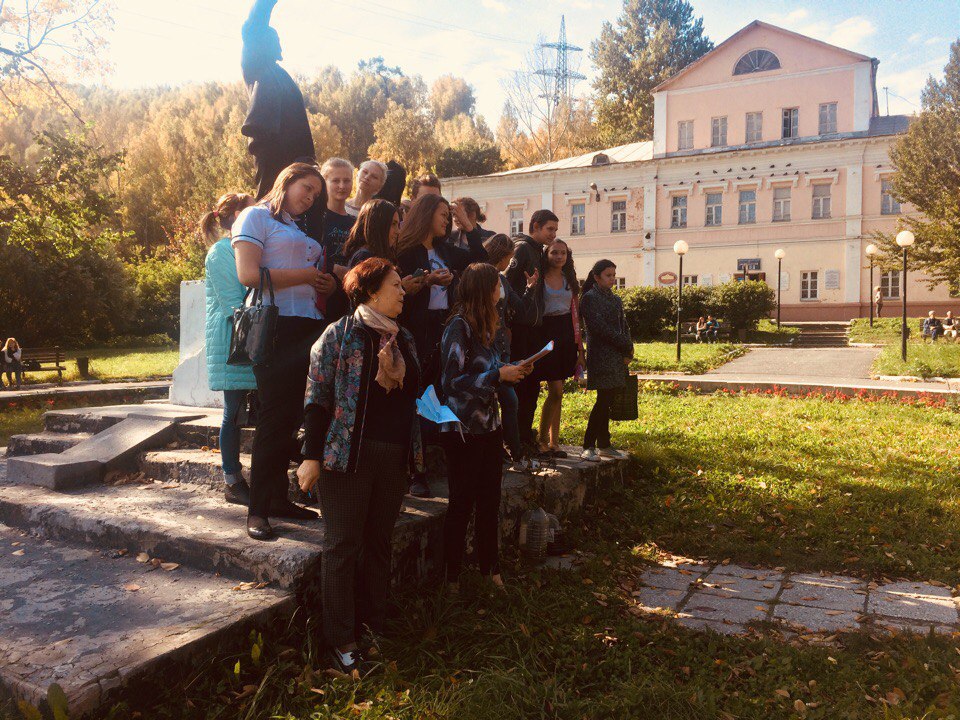 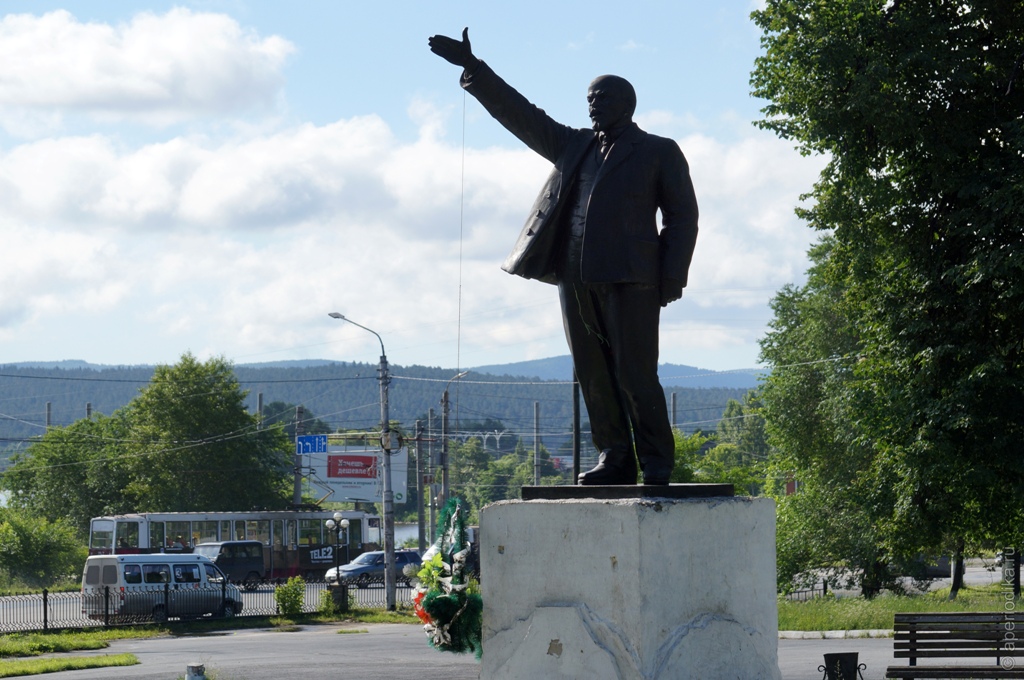 Памятник Ленину
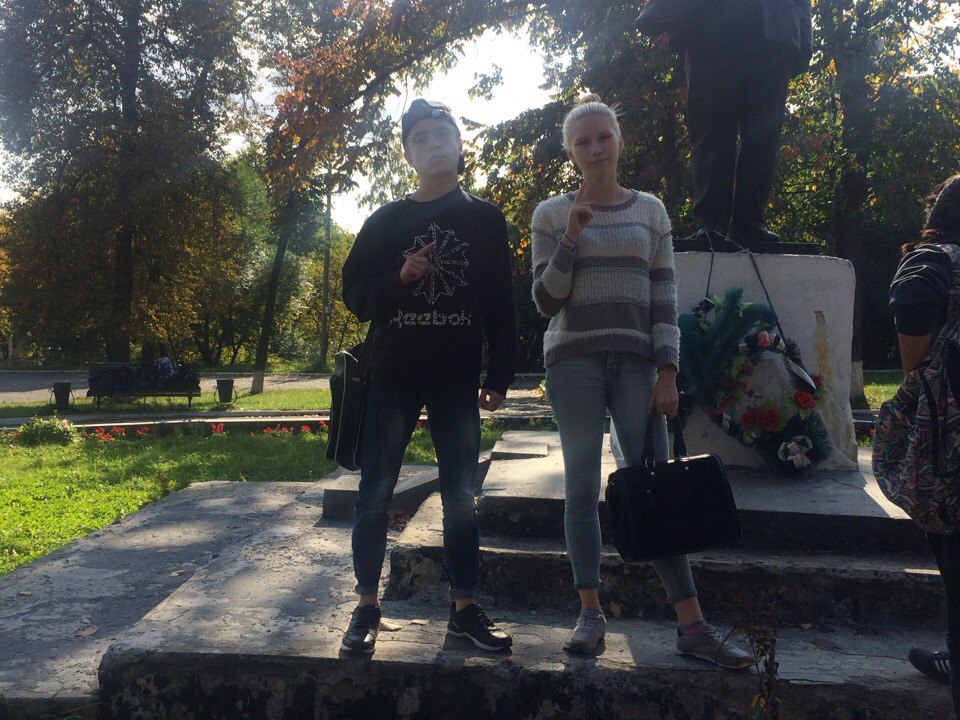 Пора возвращаться !!!!!!
Хочу домо-о-ой   !
Или в пункт -77777777!!!!!
СТОП! А задания повышенной сложности???
Сколько пушек П.М. Обухова находится в районе городской площади?
Фасад какого памятника архитектуры на улице Верхней Никольской  украшен треугольными сандриками?
 Сколько ризалитов  имеет фасад здания  казенного винного склада №2?
Где на территории игры сохранилась булыжная мостовая?
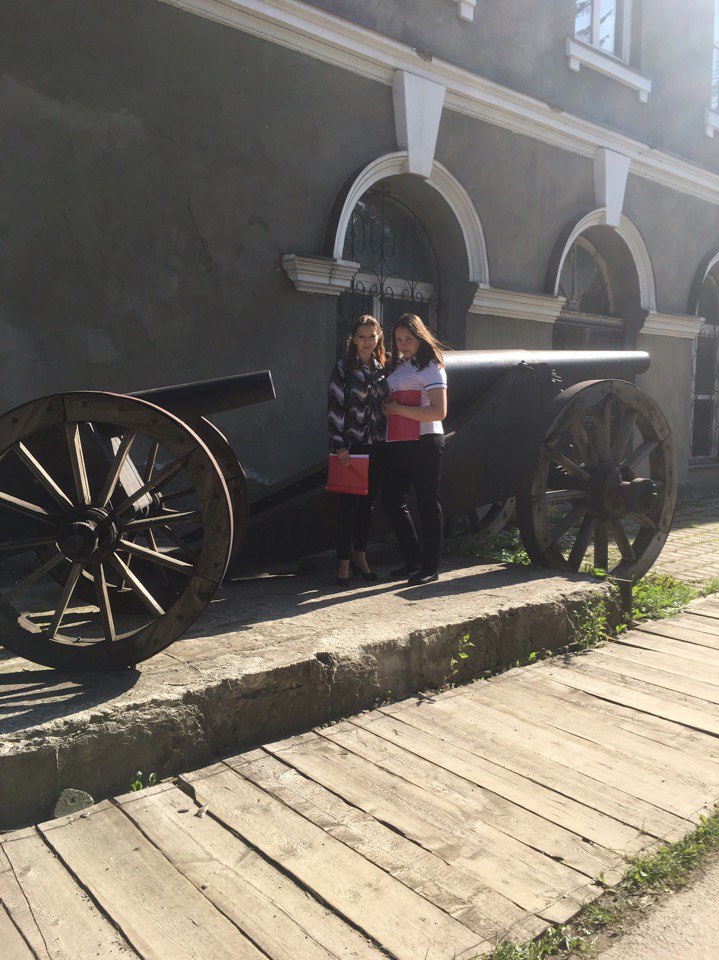 Пушки мы считали – увидели 4, а их оказалось 6!
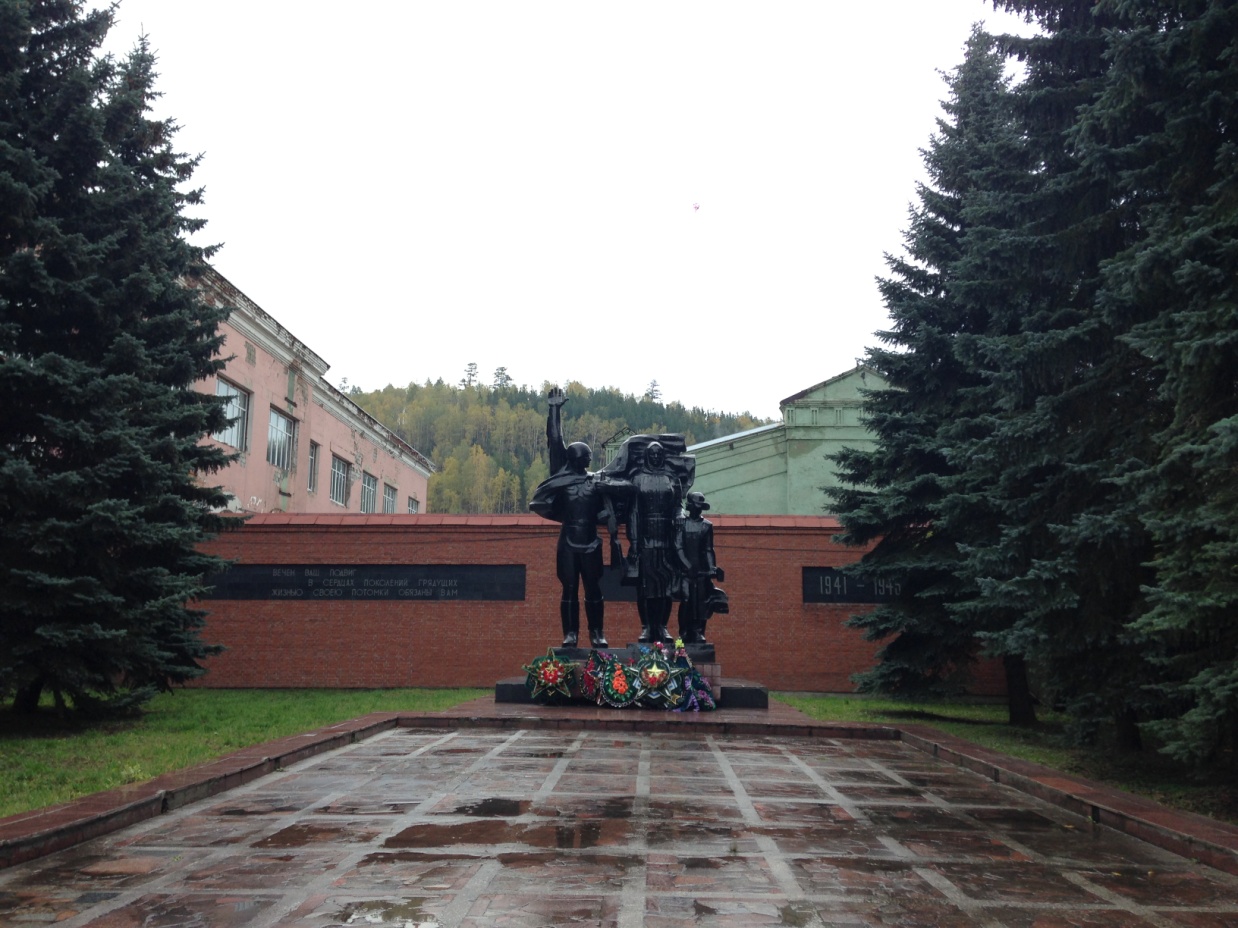 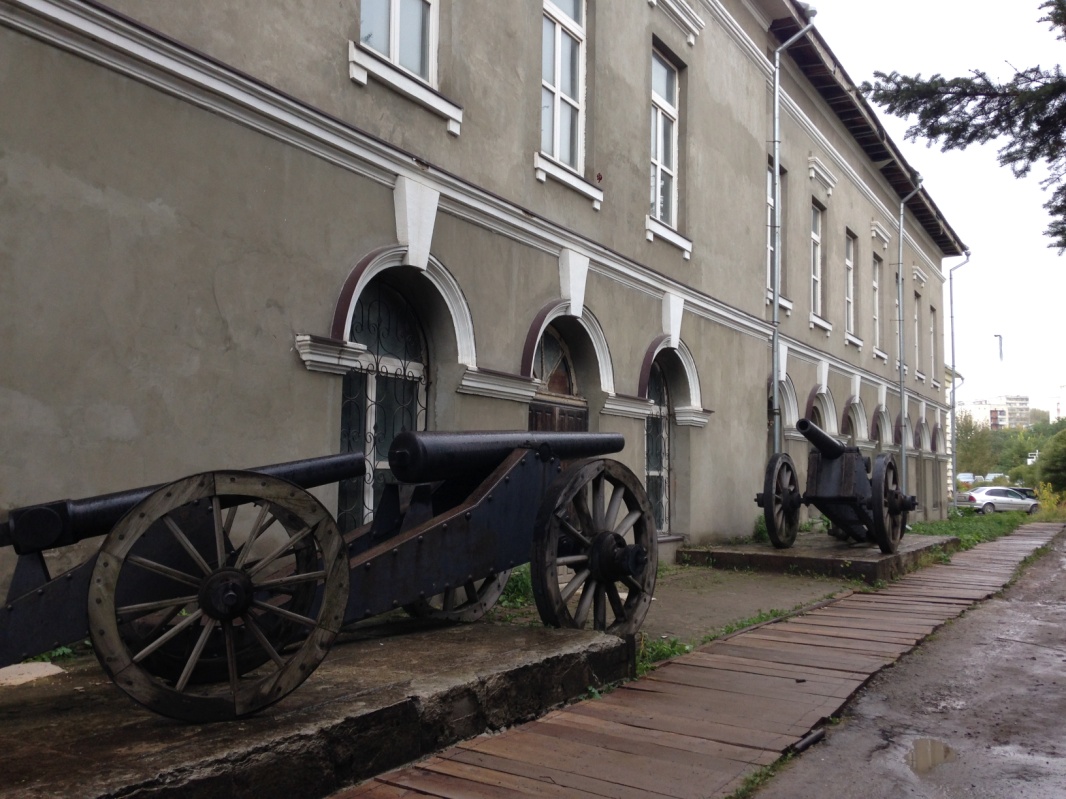 Треугольные сандрики на доме по улице Скворцова,27
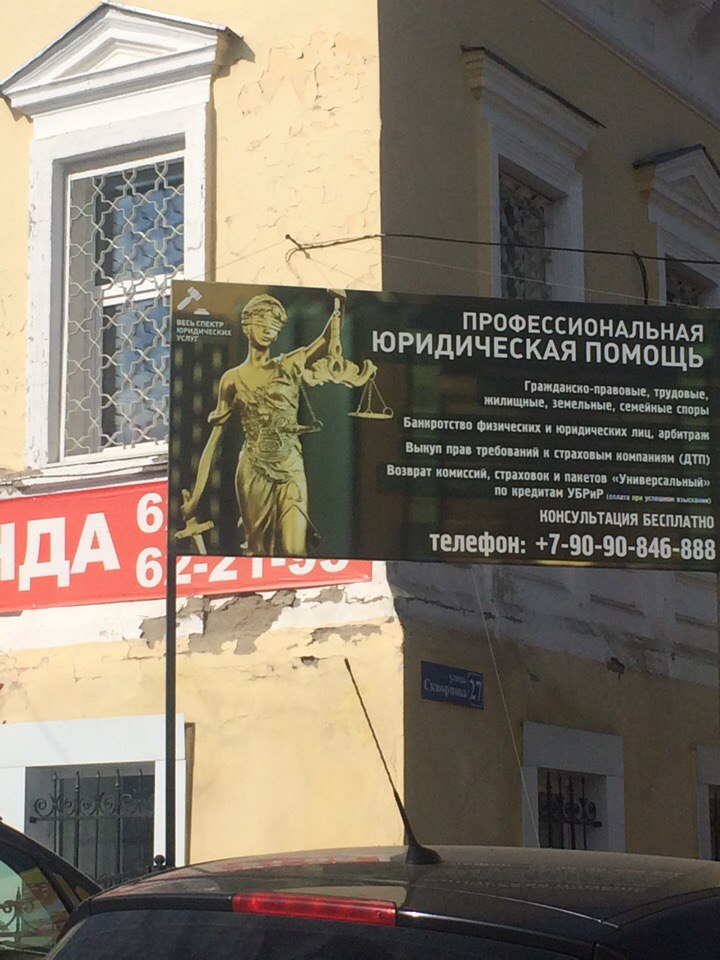 стойте, я кажется знаю!!!!
Сегодня Ликеро-водочный завод на улице Октябрьской на фасаде два ризалита
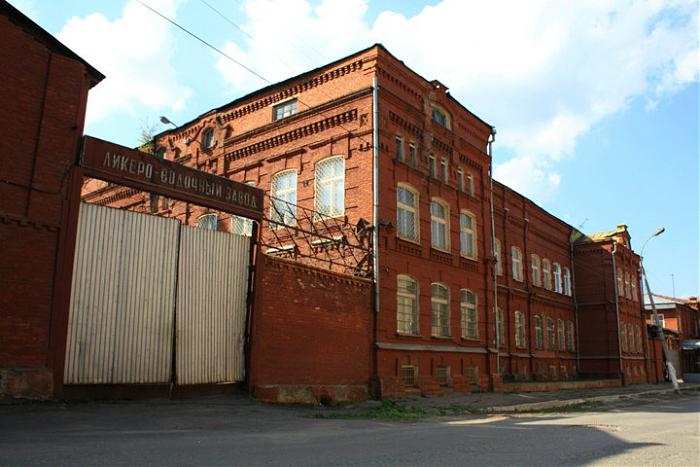 Булыжная мостовая сохранилась на улице Плеханова
ВЕЧНАЯ КРАСОТА
Седьмой контрольный пункт ул. Ковшова,7 бывшая Алексеевская
Родной  техникум
УРА! ФИНИШ !
Мы любим  свой город!
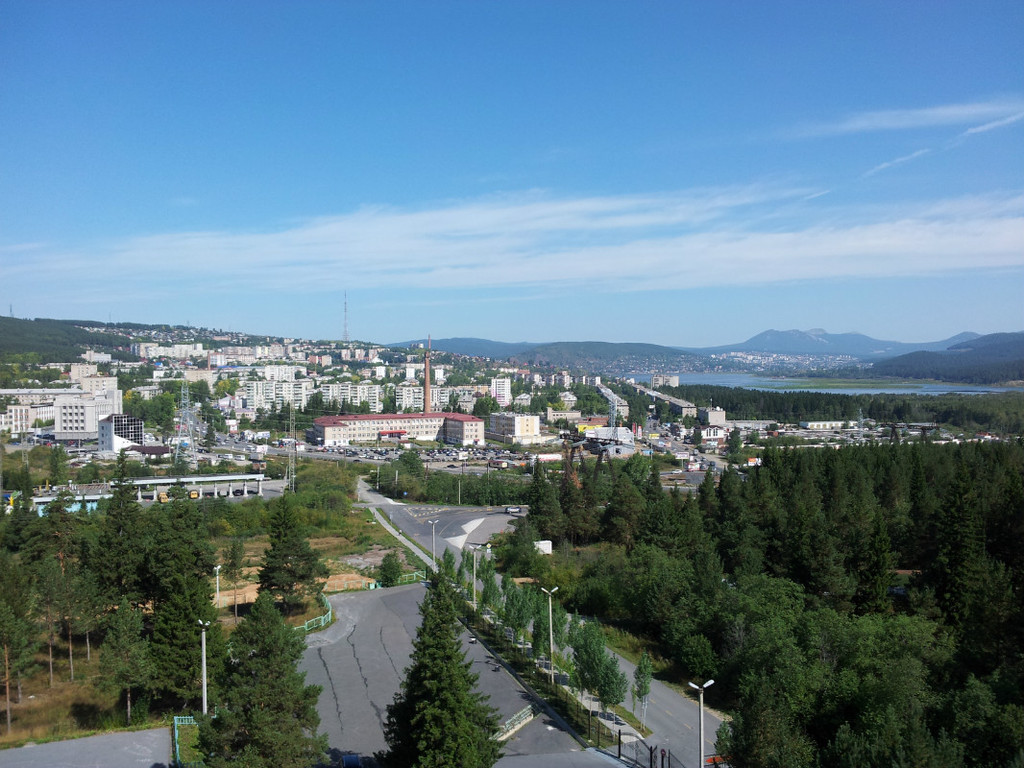 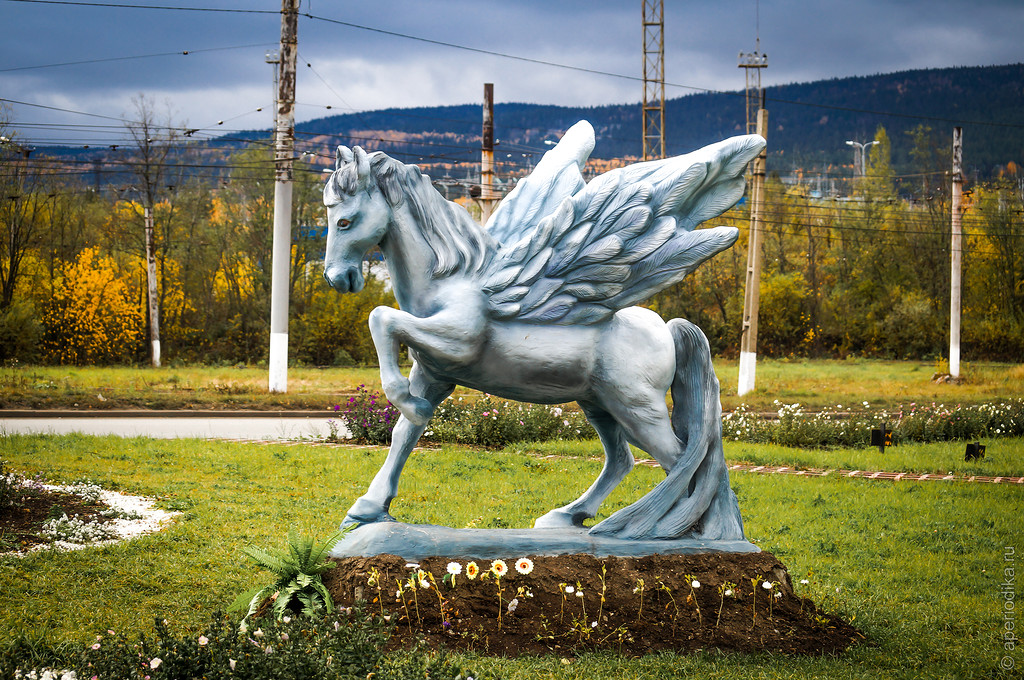 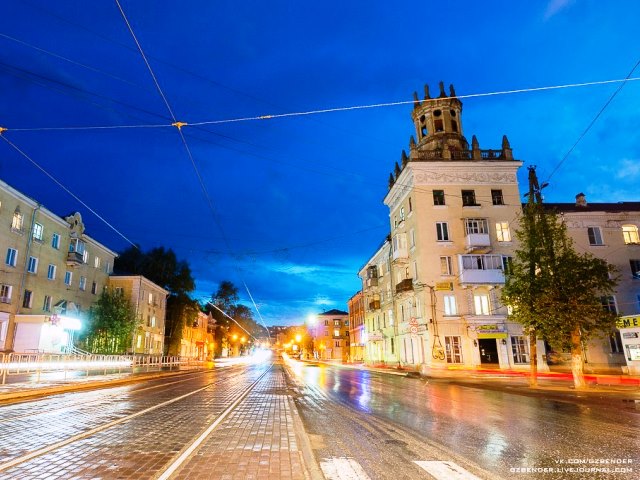